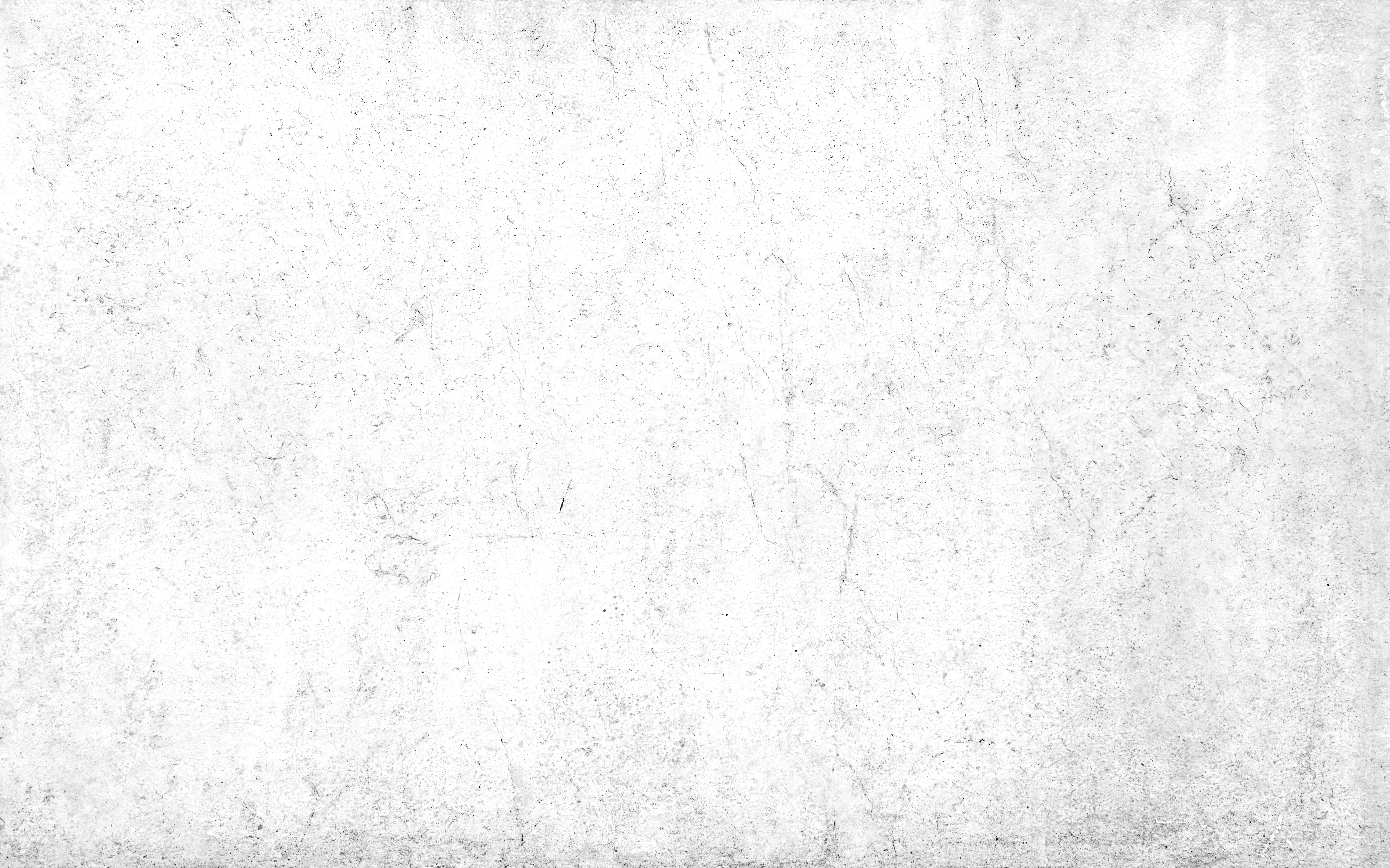 [NAME OF SEMINAR SERIES]
[Seminar Title]
[Photo]
[Name of Speaker]
[Position, Department]
[University/Employer]
[Date] • [Time] • [Location]
Hosted by [Name]